Our School Values
We have six values: Responsibility, Friendship, Respect, Resilience, Kindness and Honesty. 
They underpin our practice, guiding how we deal with day to day life in a primary school.
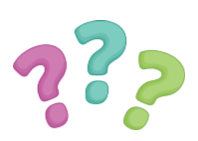 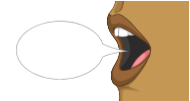 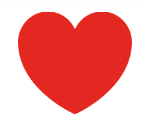 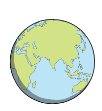 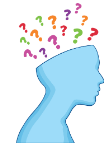 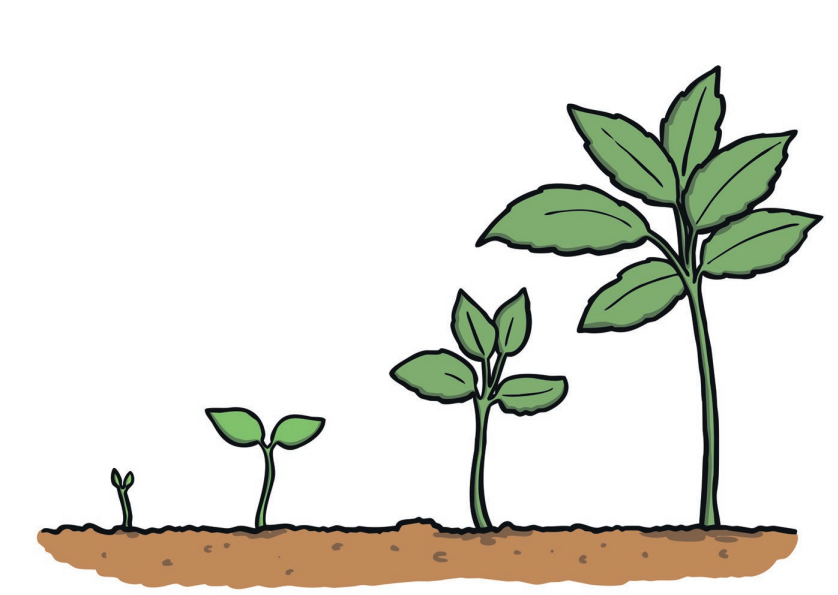 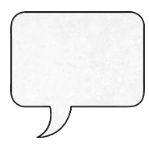 Curriculum Drivers
Phonics
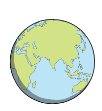 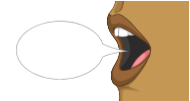 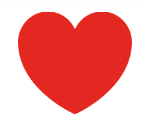 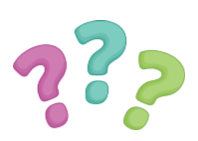